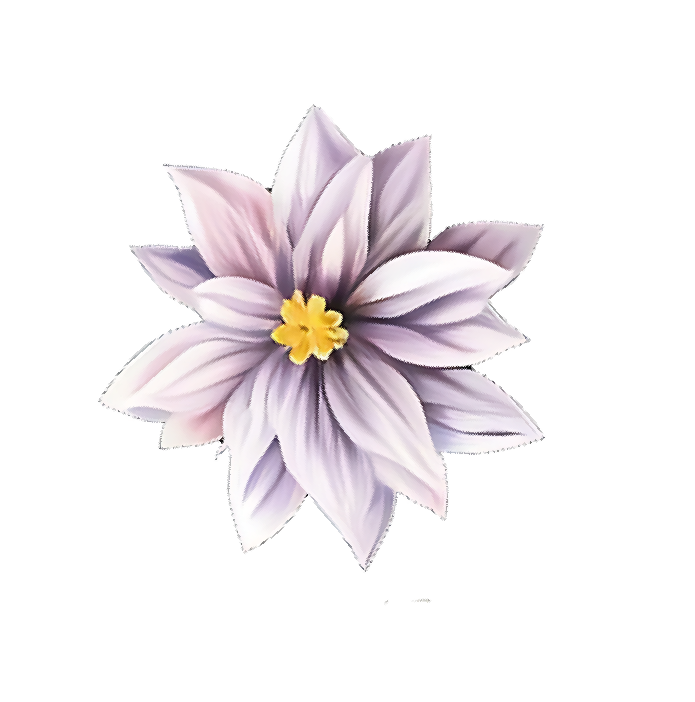 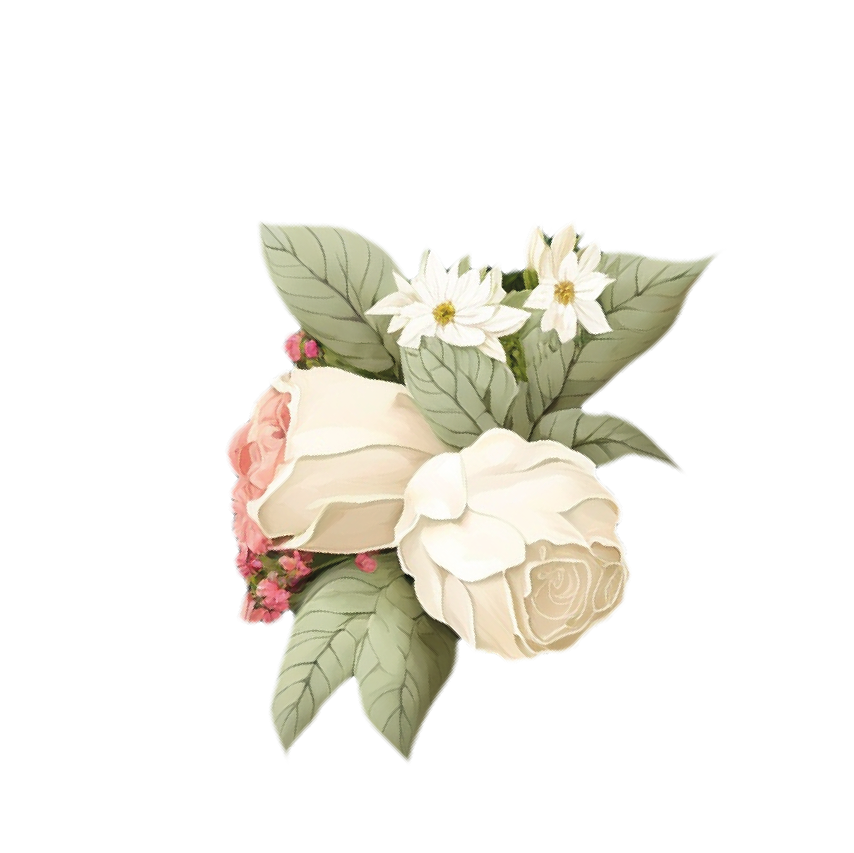 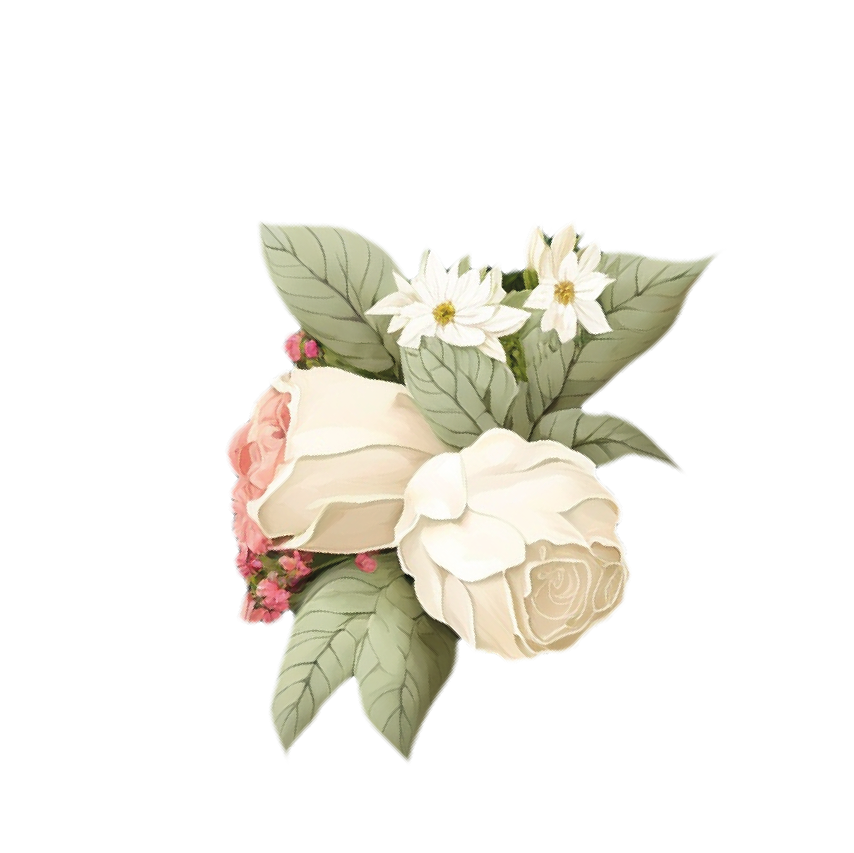 VICKY & DAMARIS
Wedding guest list
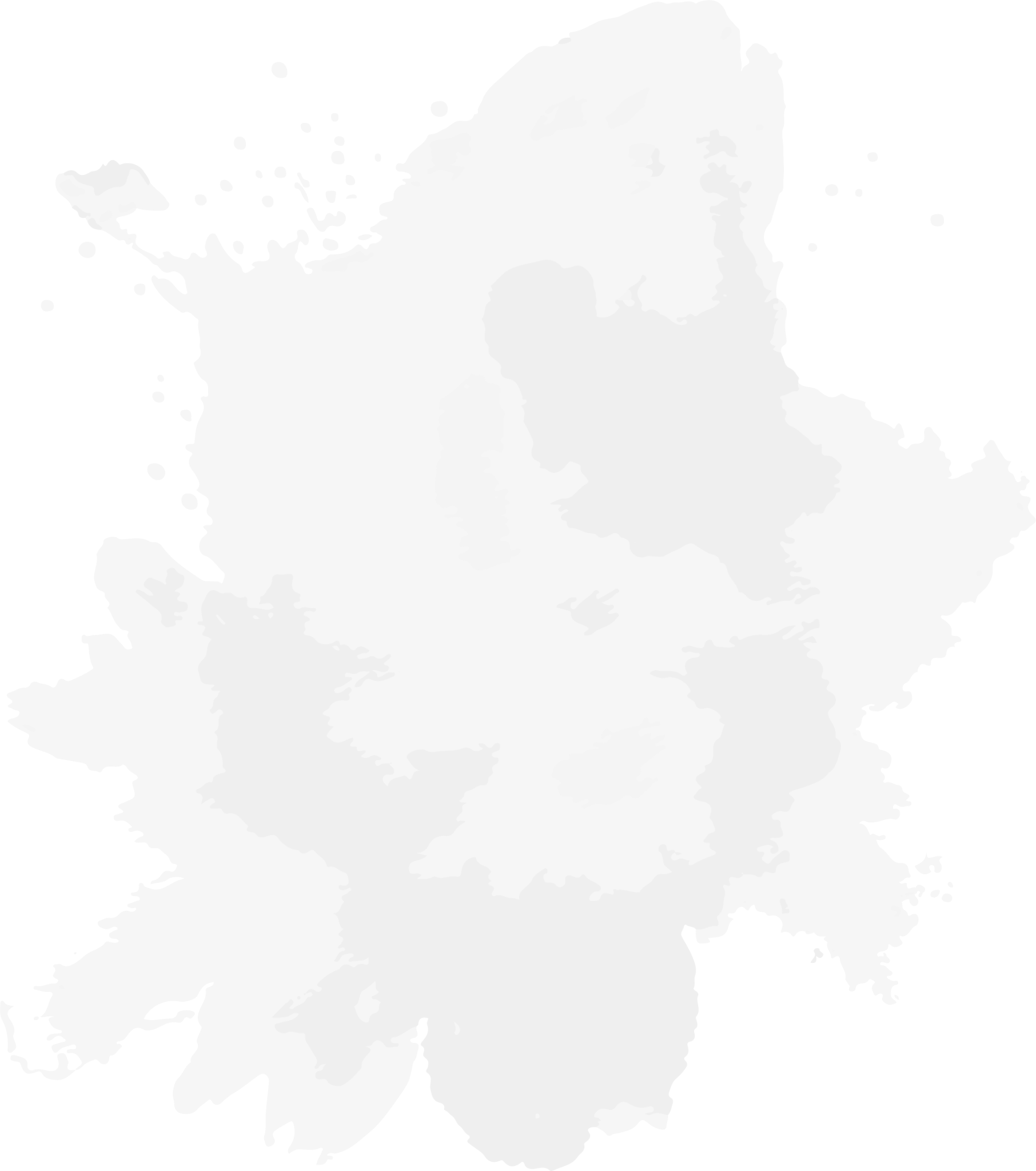 DATE INVITATION SENT
THANK
YOU SENT
YES/NO
RSVP
YES/NO
SAVE THE DATE
SENT
GUEST NAME
EMAIL ADDRESS
04.21.2025
04.16.2025
04.18.2025
04.09.2025
04.25.2025
NO
YES
NO
YES
YES
YES
YES
NO
YES
NO
No
YES
YES
YES
NO
MAIL@ADRESS.COM
MAIL@ADRESS.COM
NO
MAIL@ADRESS.COM
NO
ADALBERTO BARTON
MARIA BOWL
PINKIE ARMSTRONG
ALICE KISS
ADAM SMITH